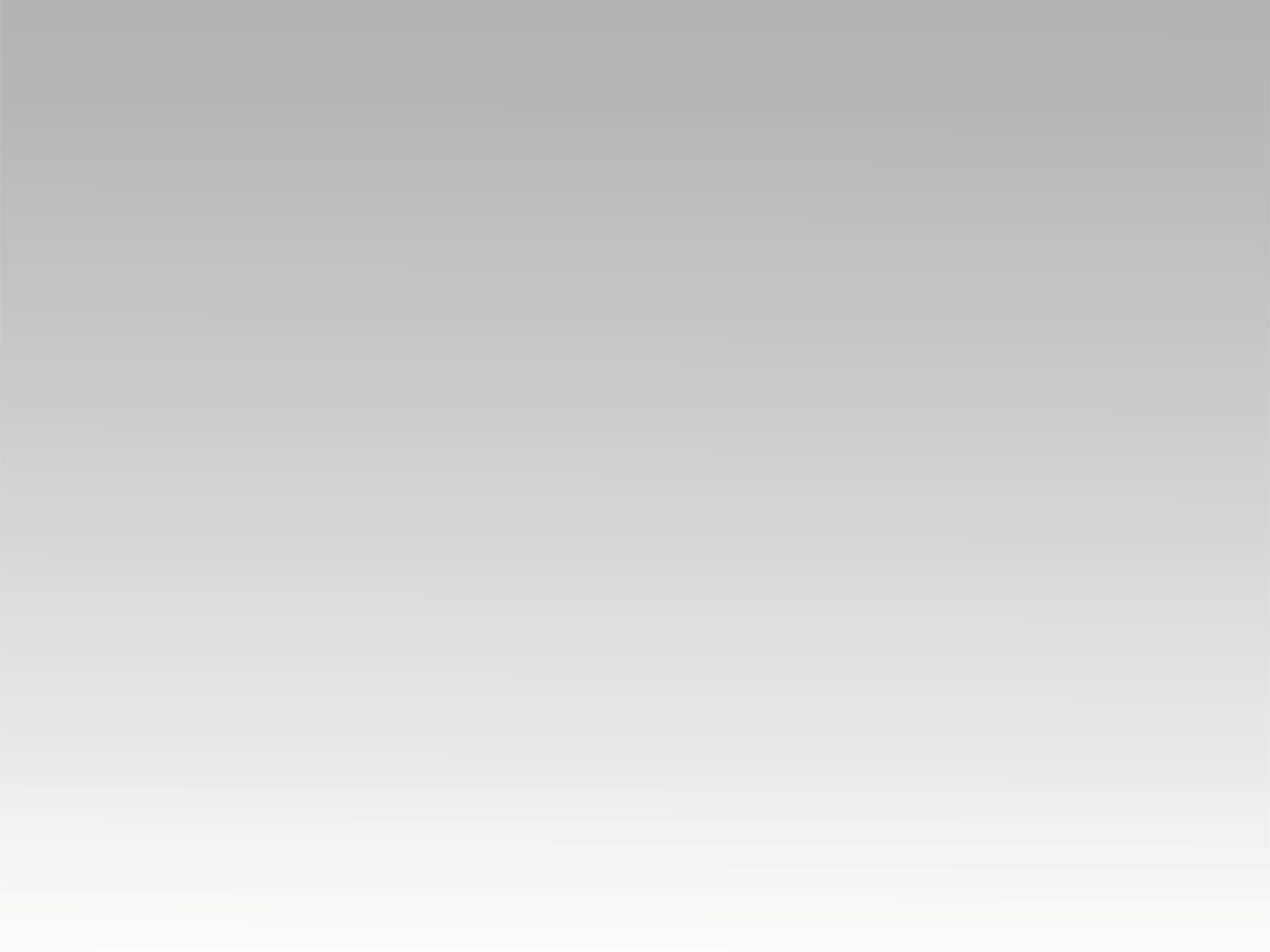 ترنيمة 
انا بطل صغير
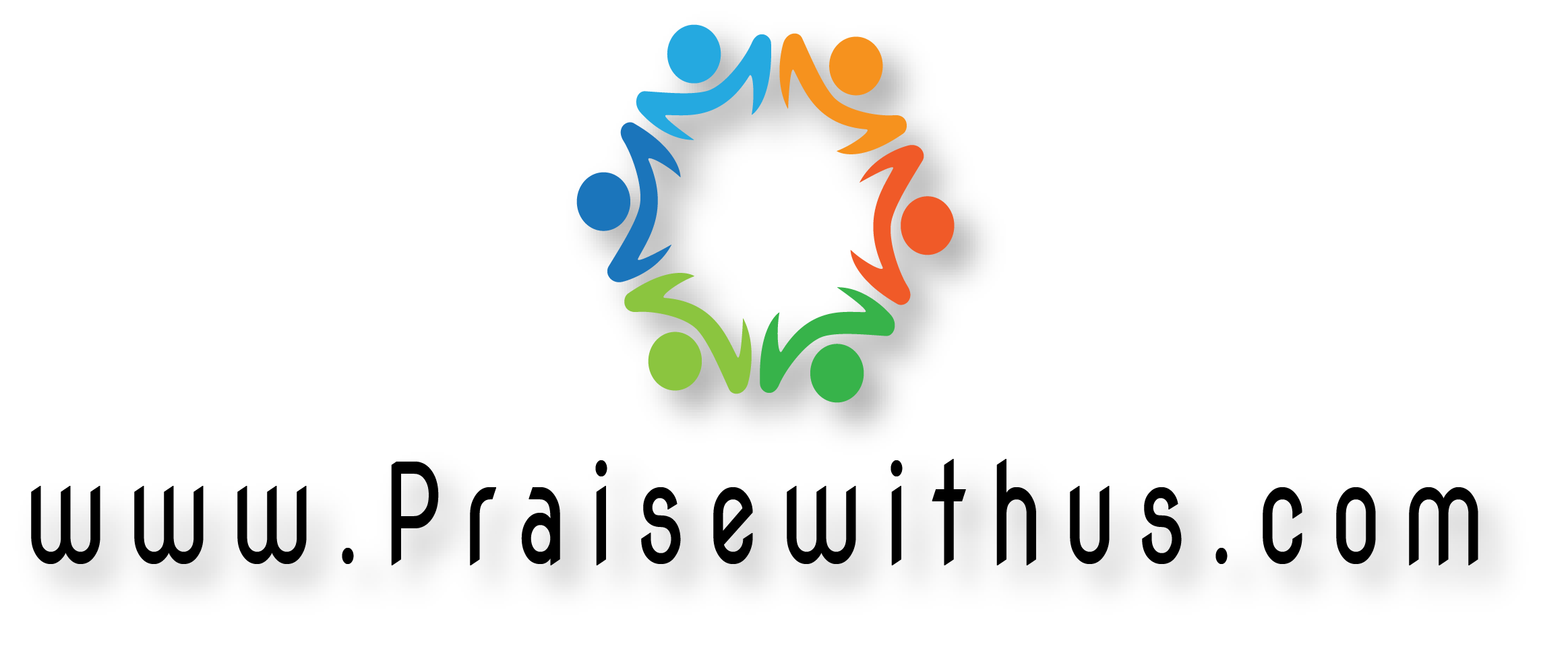 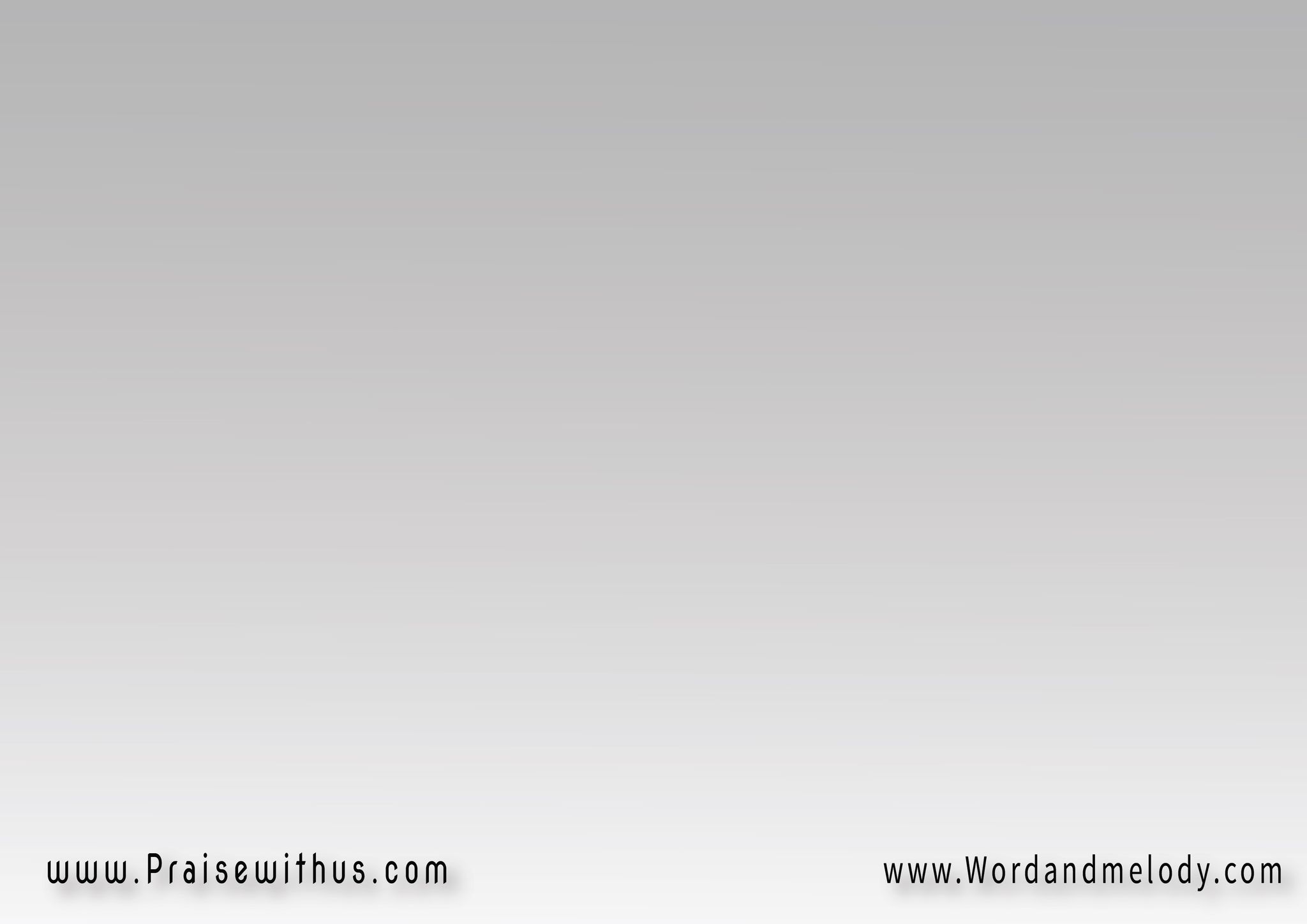 القرار
(أنا بطل أنا بطل 
أنا بطل صغير
(في أيدين يسوع )3 
باتغير)2
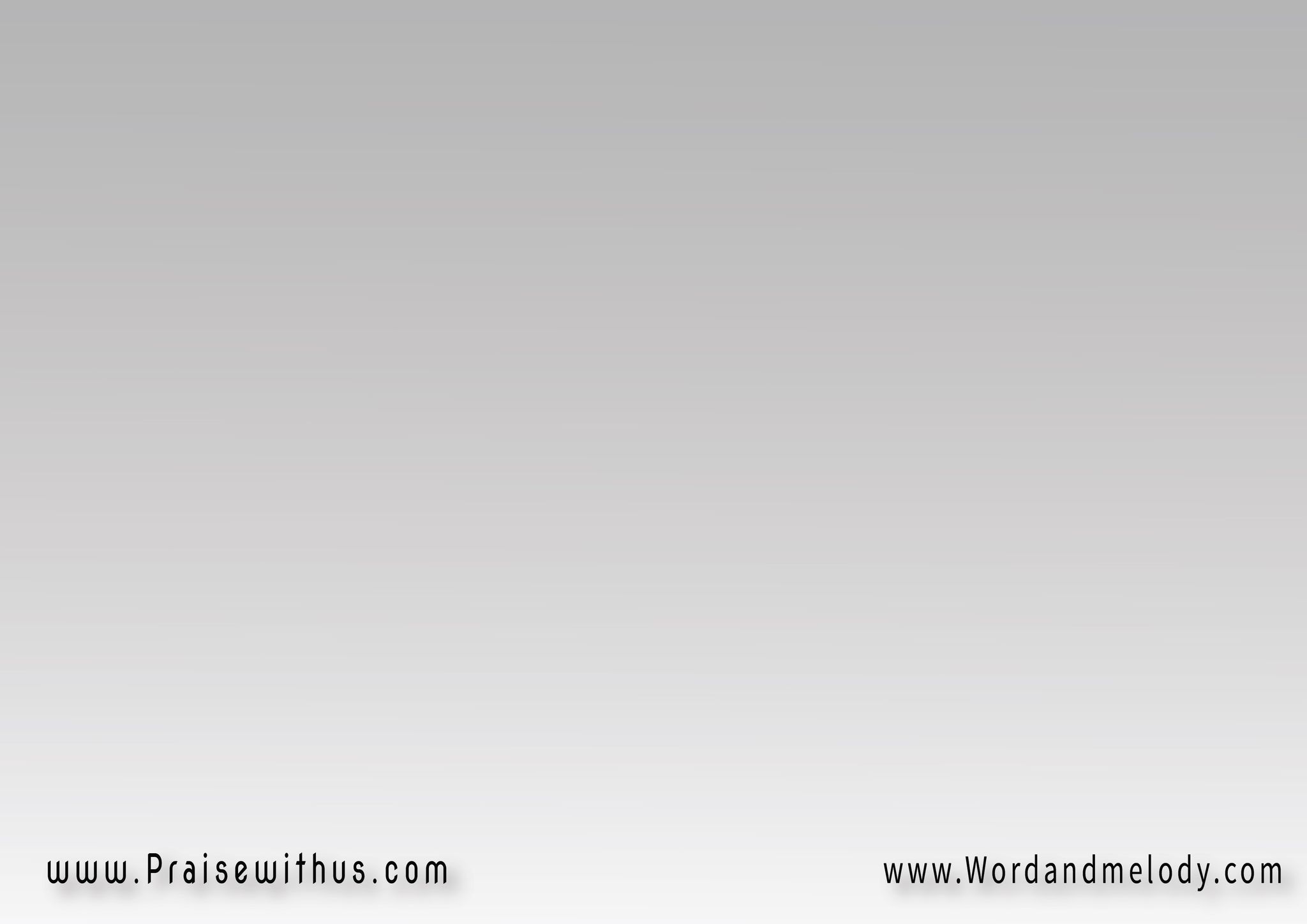 1- 
(حياتي في أيديه 
وراجايا فيه
لما أسمع كلامه 
يملاني بسلامه)2
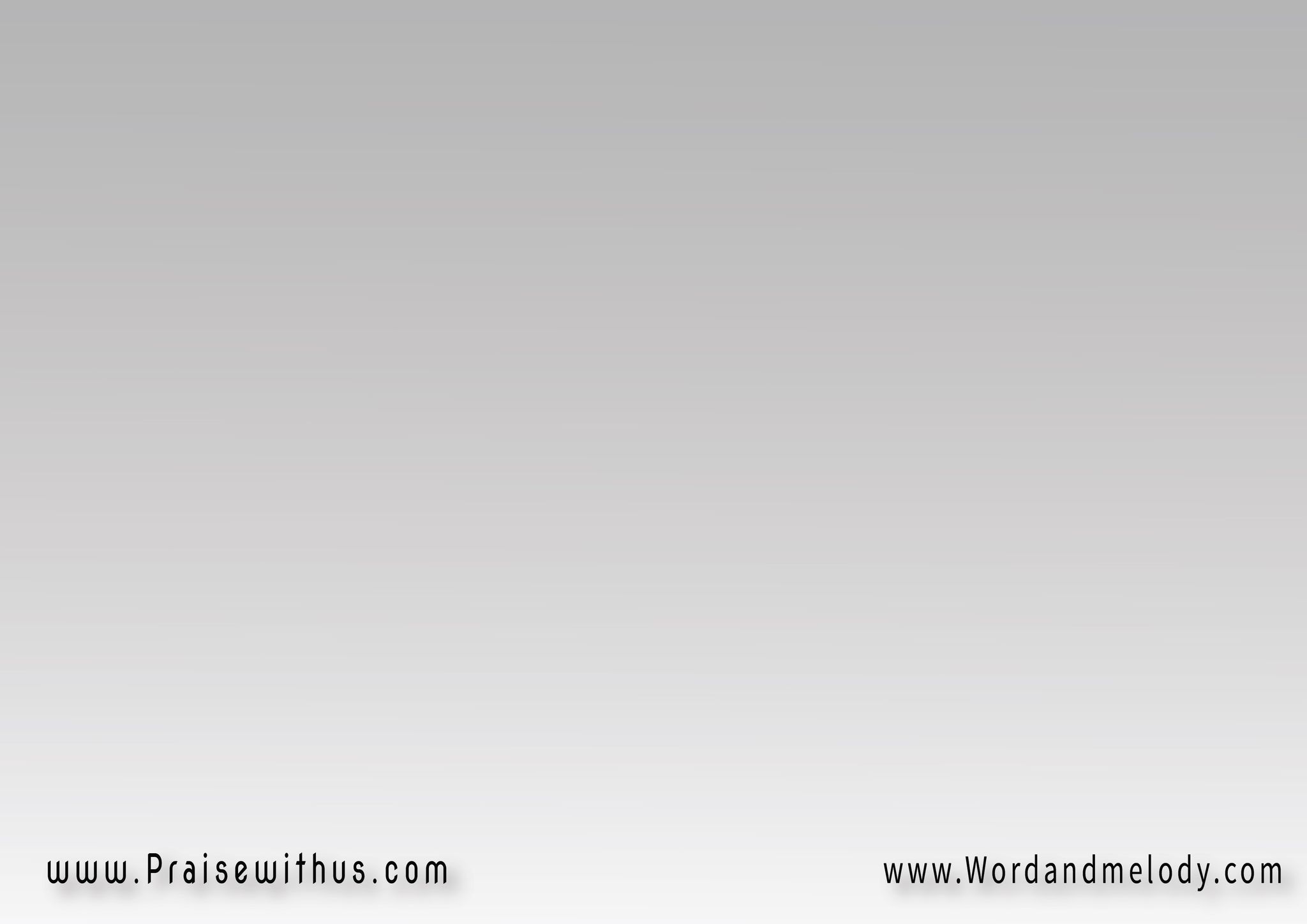 القرار
(أنا بطل أنا بطل 
أنا بطل صغير
(في أيدين يسوع )3 
باتغير)2
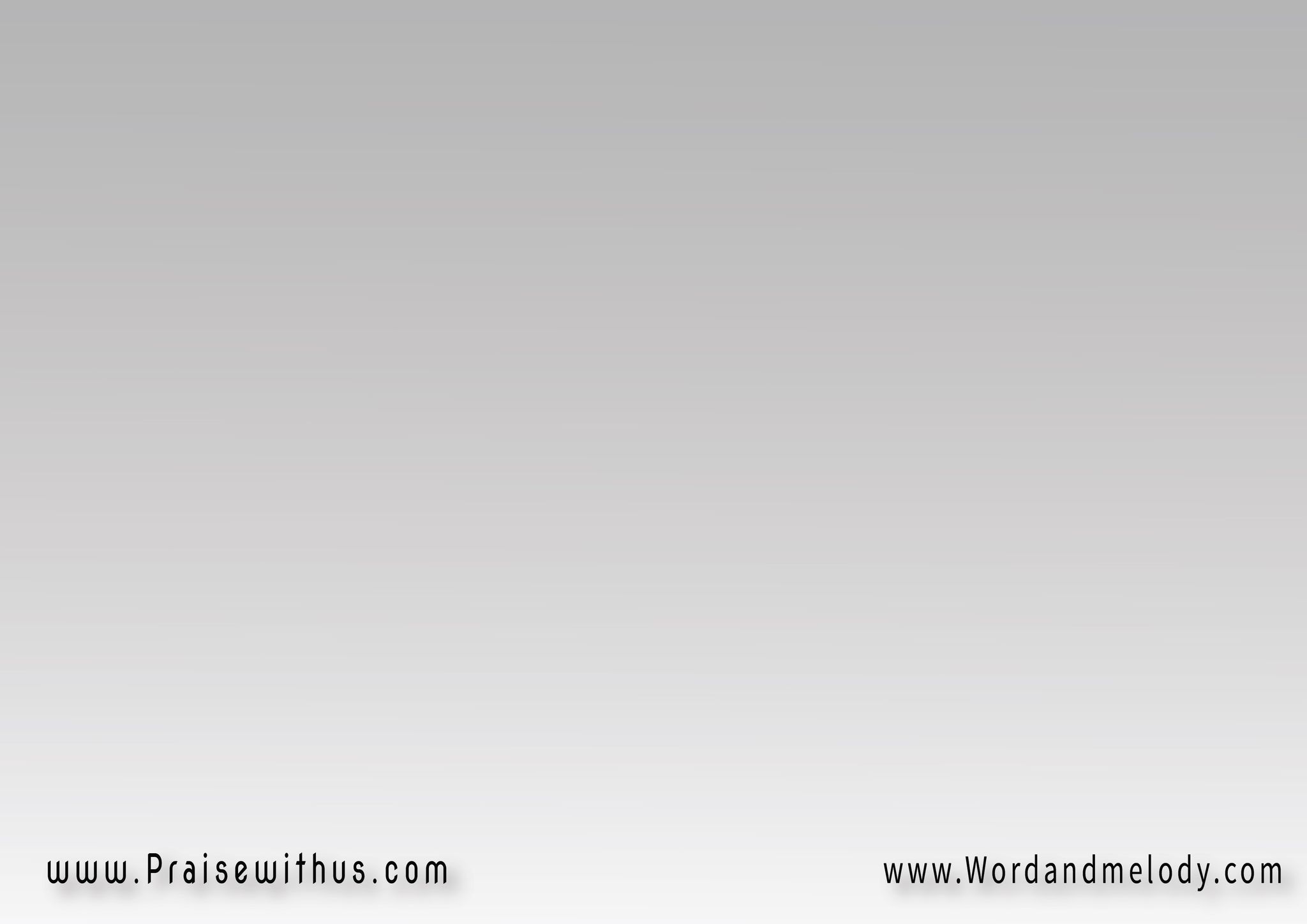 2- 
(رغم صغر سني 
هوَّ قريب مني
دايماً بيشجعني 
وعمل بطل منى)2
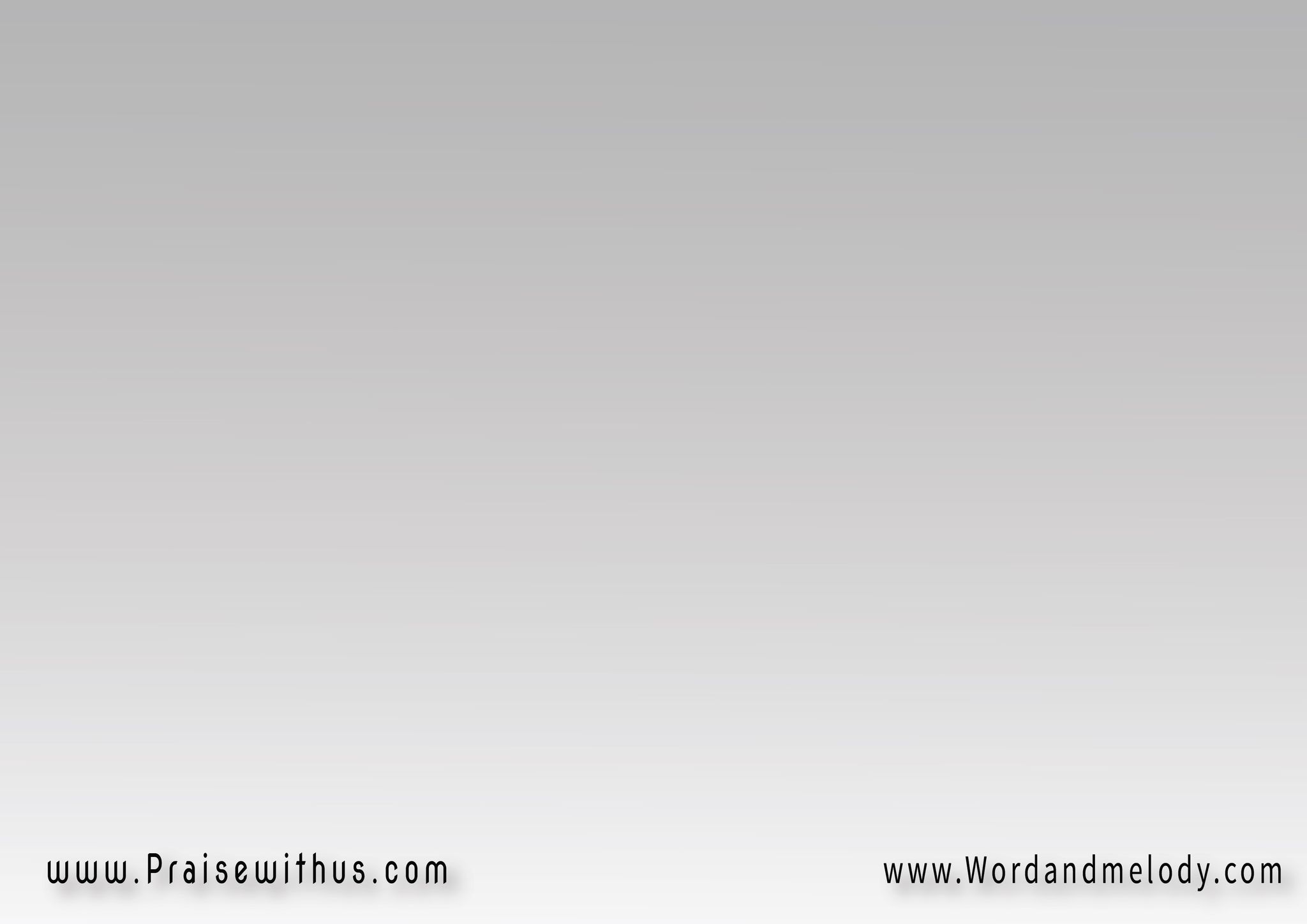 القرار
(أنا بطل أنا بطل 
أنا بطل صغير
(في أيدين يسوع )3 
باتغير)2
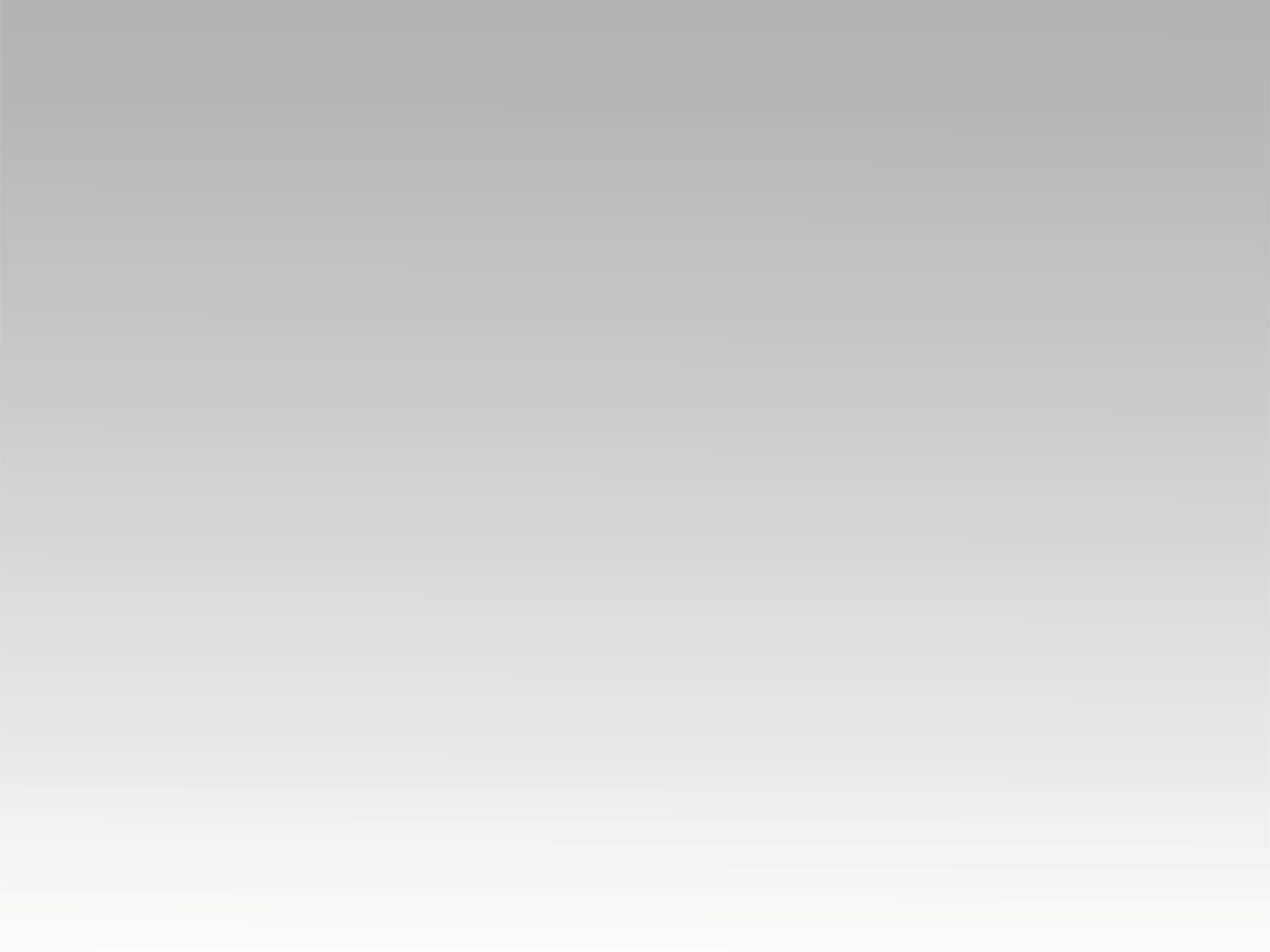 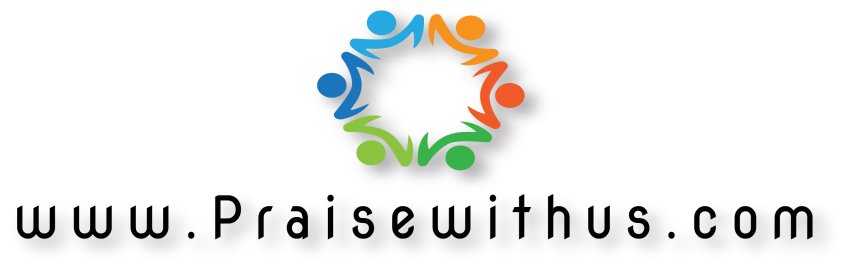